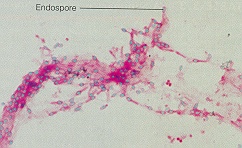 Clostridium botulinumBotulism
Botulism - introduction
Botulism is a neuroparalytic disease in humans and animals resulting from the actions of botulinum neurotoxins produced mainly by Clostridium botulinum 
Botulism can be life threatening, generally due to respiratory paralysis and failure and occasion- ally due to secondary infections and cardiac arrest 
Foodborne botulism occurs following ingestion of botulinum neurotoxin preformed in foods. Botulism can also result from the growth of and toxin production by C. botulinum in the intestine (infant botulism and adult intestinal botulism) and in wounds (wound botulism)
BotulismImportance
Consumption of food containing the potent toxin of Clostridium botulinum
 It is a neurotoxin which causes
neurological symptoms
gastric symptoms
Unless prompt treatment with antitoxin is administered, it is fatal
Infant botulism: occurs from ingestion the spores that germinate, grow, and produce toxins in the GI tract
In the US, the average number of outbreaks is about 16/year
Many of the outbreaks occurs with foods prepared/pickled at home [low O2, low acid, pH>4.6, low salt], 
Toxin cant be formed (degraded) under high acid conditions
Characteristics
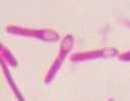 C. botulinum - Gram-positive rods occurring as single cells or small chains
obligate anaerobes 
form single terminal spores
 Cells are sensitive to low pH <4.6, low Aw (0.93), and moderately high salt (5.5%)
Spores do not germinate in the presence of nitrite (250 ppm)
Spores are highly heat resistant (killed at 115°C) but the cells are killed at moderate heat (pasteurization)
Toxins form during growth
 Strains can either be proteolytic or non-proteolytic
GrowthToxins: A, B, E, F (rare), cause disease in humansToxins C, D, E cause disease in other mamals, birds, fish
C. botulinum strains produce 7 types of toxins: A, B, C1, D, E, F, G
Habitat
The Spores are widely distributed in soil, sewage, mud, sediments of marshes, lakes and coastal waters, plants, and intestinal contents of animals and fishes
Fruits and vegetables (low acid) can be contaminated with spores from soil
Fishes from water and sediments
Types A and B spores are more prevalent in soil, sewage, and fecal matters of animals. 
Type E spores are generally found in marine environments
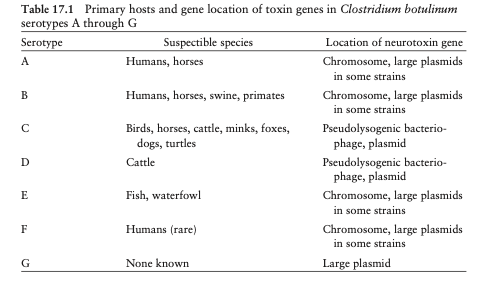 Botulism cases
Toxins and toxin production
When spores germinate 
Cell growth is necessary for toxin production
At optimum growth temperature, toxins are produced in large amounts
at both extreme growth ranges, enough toxins can be produced by a strain in a food to cause disease and death following ingestion
Disease and symptoms
There are 3 types of botulism: 
Foodborne botulism
Rare but sometimes a deadly disease
Victims require years to recover
Wound botulism (rare)
occurs when the spores get into an open wound and reproduce in an anaerobic environment. It is associated with substance abuse (injecting heroin)
Inhalation(rare)
associated with accidental or intentional events (such as bioterrorism) which result in release of the toxins in aerosols
Infant Botulism
Foodborne Botulism
caused by ingestion of toxin formed in food 
Toxins are ingested, absorbed from the intestine, spread via blood to the peripheral nerves, and block the transmission of nerve impulse
Neurological symptoms
develop within a short time, especially if the amount of the toxin consumed is high
Toxins are highly potent, a very small amount (1 ng/kg) causes severe symptoms and death
Neurological symptoms include:
 blurred or double vision, difficulty in swallowing, breathing, speaking, dryness of the mouth, paralysis of different involuntary muscles
Paralysis spreads to the diaphragm, lungs, and heart
Death results from respiratory failure
Toxins and toxin production
Toxins that cause intoxication in humans  are: 
types A, B, E, and F are extremely potent
a small amount of toxin can produce symptoms and cause death
Toxin has 2 subunits
B subunit- binds to the receptor (sialic acid) on nerve cells which  facilitates entry of subunit A inside the nerve cells
Subunit A has peptidase activity that cleaves synaptobrevin,  the protein that controls the release of the neurotransmitter acetylcholine in the neuromuscular junction and  inhibit the flow of nerve impulse
This results in irreversible paralysis of all involuntary muscles
The toxin is heat labile and can be destroyed in contaminated food by high uniform heat, such as 90°C for 15 min or boiling for 5 min
Botulism
Foodborne
Associated with temperature abuse
Bottled garlic in oil  has caused many outbreaks. Acidification and refrigeration made it safe to eat. 
Un-refrigerated carrot juice was the cause of an outbreak 
Wound Botulism
 spores-laden dust get into wounds as a result of gunshot in the battlefield or accidental cut will germinate and produce toxin
Infant Botulism
Spores are  ingested by infants will germinate in  the intestine and produce toxin 
Both types A and B have been identified in infant botulism cases
Symptoms
general weakness
inability to suck and control the head
loss of reflexes, and constipation.
honey , corn syrup and dirt have been linked as sources of C. botulinum spores in infant botulism
Intestinal or infant
Infants do not thrive
Poor muscle tone, cannot left themselves up
Sudden death (SIDS- may be due to this organism)
Breast feeding provided protective effect, allowed diagnosis and hospitalization
Infants who were not breast fed did not make it
Absence of normal intestinal flora was a key factor in infant botulism. Spores germinate colonize the gut and produce toxin
American Academy of Pediatrics recommended that children <2Y should not be fed raw agricultural products
Intestinal – adults on  antibiotics, immunocompromised
Food Association
Spores are found in contaminated food
Spores survive  during processing, germinate and outgrow
when product is abused (temperature and time) cells will multiply
largest number of outbreaks are associated with low acid fruits and vegetables (green beans, corn, spinach, asparagus, pepper, and mushrooms) and fruits (figs and peaches)
types A and B were associated with vegetables.
high incidence with improperly cooked and smoked fish and fish eggs
Type E was associated fish
The major cause of outbreaks was improper home canning of the contaminated products.
The occurrence of botulism from meat, poultry, and dairy products is low because they are heated and eaten quickly
Food Association
Growth of proteolytic strains in meats, and low-acid, high-protein vegetables produce strong odors and gas 
 growth of non-proteolytic strains in meat, fish, and other high-protein foods, do not produce spoilage
toxins are heat labile, heating  at 90°C for 15 min or boiling for 5 min of a suspected food will destroy the toxins and make the food safe
Because only a small amount of toxin is enough to cause disease, it is better not to consume a suspected food
Prevention of Botulism
use proper temperature and time in home canning of low-acid products 
Commercial processors use the 13 D concept Directions
D value: time required to inactivate 90% of the population at a given temperature
Proper and uniform cooking of foods (fish) at high temperatures 
Foods cooked at temp. where spores survive should be stored at low temperatures (at 3°C or below)
Storage of food refrigerated (4-5°C), should not be prolonged unless 
 storage is accompanied with N02, low pH, low Aw, NaCL
Suspected foods should be properly heated prior to consumption but it is better not to eat them
 Even tasting a small amount of a suspected food without giving high and uniform heat treatment can be dangerous
Prevention of Botulism
Nitrite in cured meat products: inhibit C. botulinum
Nitrite inhibit energy production systems
But nitrite reacts with amines in the meat to produce nitrosamines (carcinogens)
Identification
Enumeration techniques using selective agar media and anaerobic incubation
Biochemical and toxicological testing
The presence of toxins in the food is more often tested by
 injection of food extract intra-peritoneally to mice
Development of characteristic neurological symptoms, followed by death in 92 h suggests the presence of toxin
The people engaged in testing for the organism or the toxins need to immunize themselves prior to handling the materials
Cases
elderly couple ate creamy soup – made of onions, leeks, potatoes, chicken broth and cream  at night. next morning, they had started to see double, had difficulty swallowing, and experienced paralysis in their arms and legs. 
Treated by anti-toxin – didn’t  have paralyis in the diaphragms (not suffocated). Fortunately, they were quickly diagnosed with botulism, were put on ventilators, and lived. They never fully recovered.
Cases
a family ate a blend of home canned carrots and green beans. 
That day, 2 members developed symptoms of botulism, were hospitalized, and were put on ventilators 
4 members went to the hospital the next day. One had mild symptoms, and two were okay. Toxin was isolated from the patients and the food. 
The second outbreak was from a meal with home canned green beans, tomatoes, and pears. 
The third case involved two men who ate home canned asparagus which had no signs of spoilage but had lids that had popped.
Summary
Botulism cases are rare
Foodborn botulism— 50 cases/year due to home canning of food (Type A and Type B) or preserved fish (Type E)
Infant botulism— 100 cases/year due to spores present in honey added to formula
Treatment 
Antitoxin  (3-neurotoxin)
binds to the free circulating neurotoxin and prevents binding to acetocholine receptors
Supportive therapy—intubation until neurons regenerate